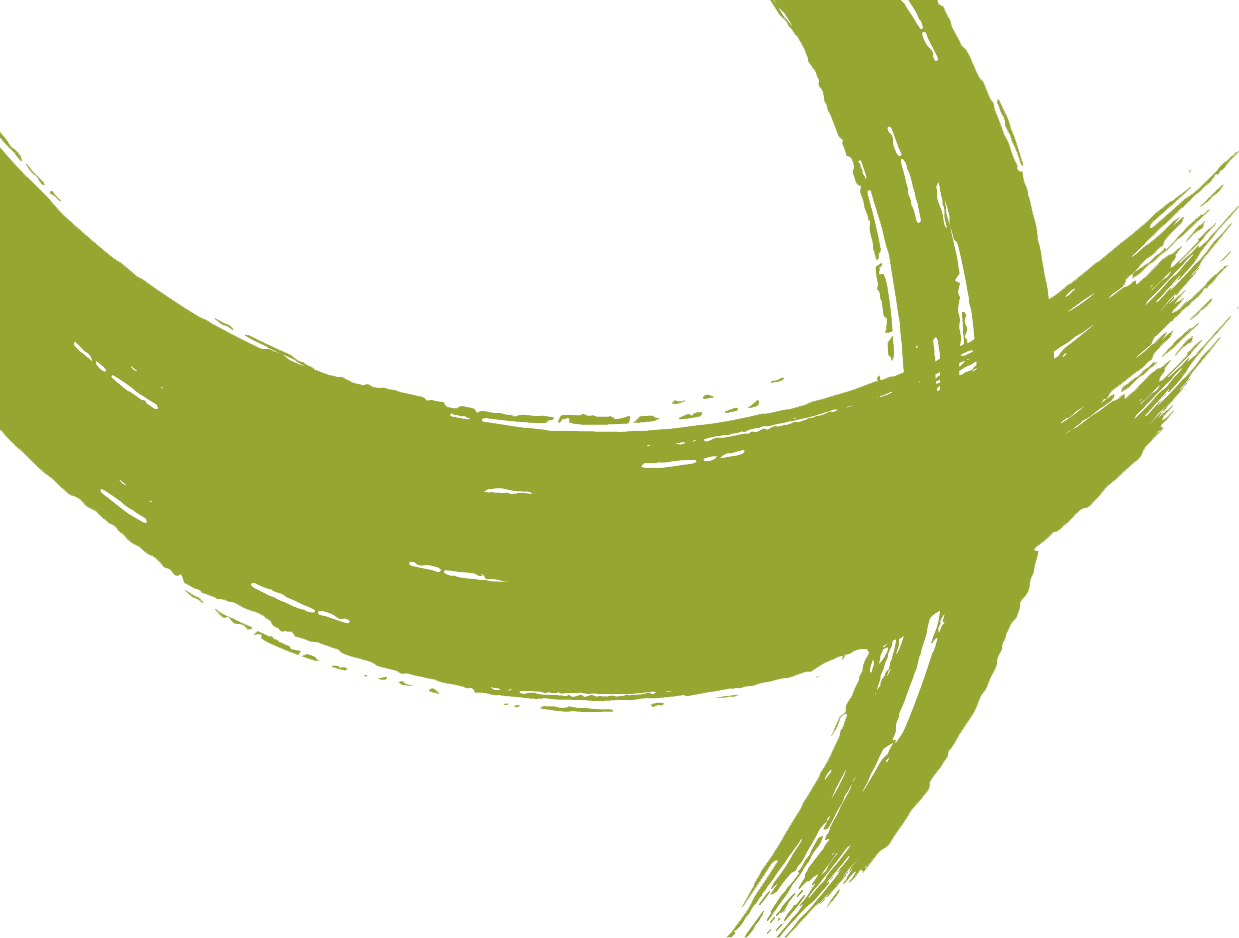 Introduction to ESG and Impact Investing
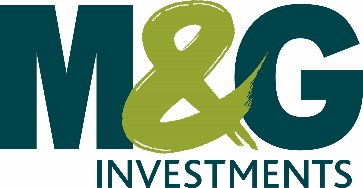 Ben Constable Maxwell, Head of Impact Investing
November 2020
Challenges facing the world today
Population Growth7.8 bn people today 
expect 9.8 bn by 2050
Deforestation 
4 commodities: soy, palm oil, beef, timber
Climate Change linked to fossil fuels and tropical deforestation
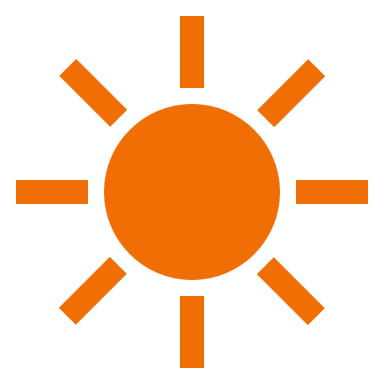 2oc 

Vs

 1.5oc
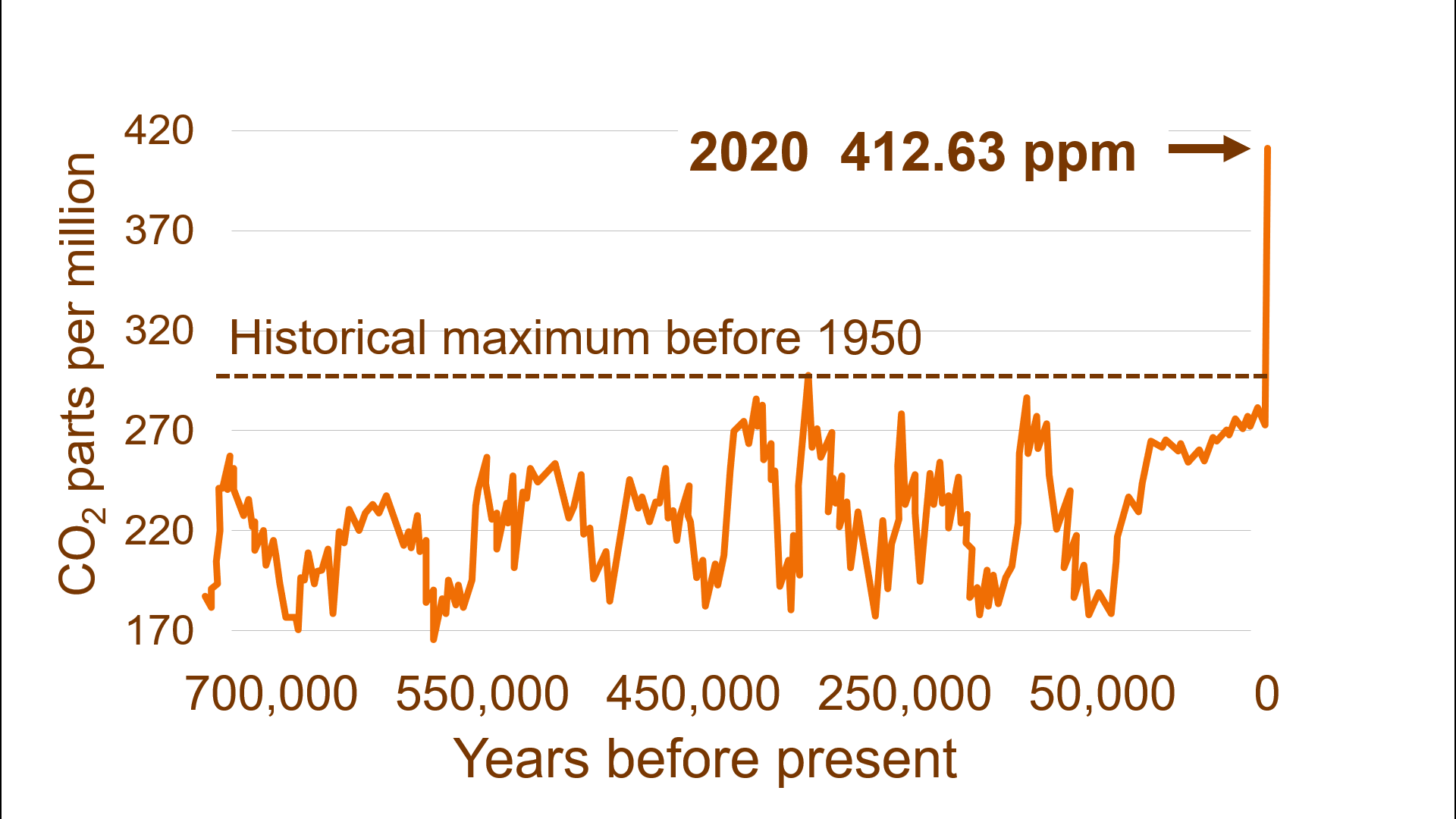 15,000 sq milestropical land destroyedeach year
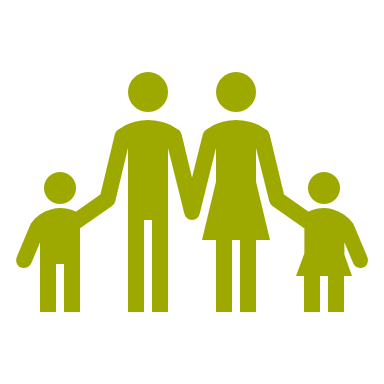 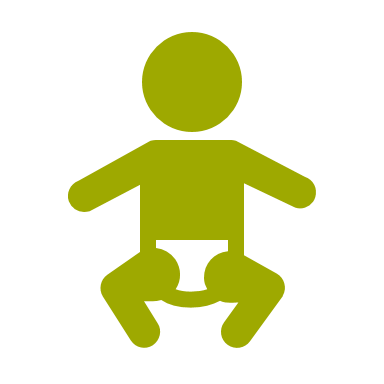 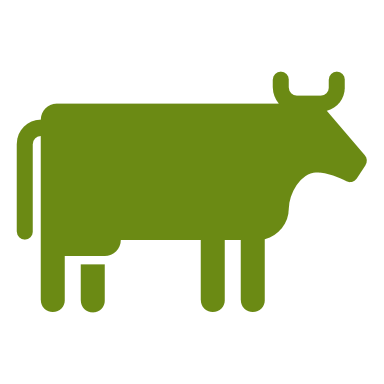 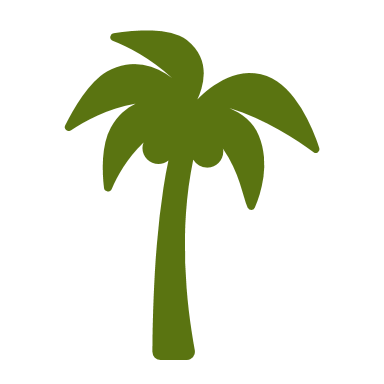 CO2 rising 10 times faster than any sustained rise in 800,000 years 
Pushes planetary boundaries
Accelerates biodiversity loss
Human intrusion biodiversity hotspots
Disruption and disturbance
Ecosystem degradation
Demand for food and energy
Pressure on scarce resources
Negative environmental impact
Source: United Nations, 2020
Source: Union of Concerned Scientists, 2020
Source: NASA, NOAA, IPCC, 2020*
Consumption & Production
Increasing demand for animal protein
Health & Wellbeing
Ensure healthy lives
Combat communicable disease
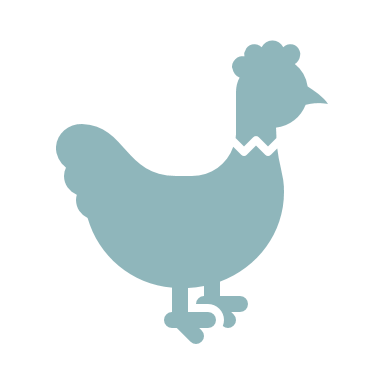 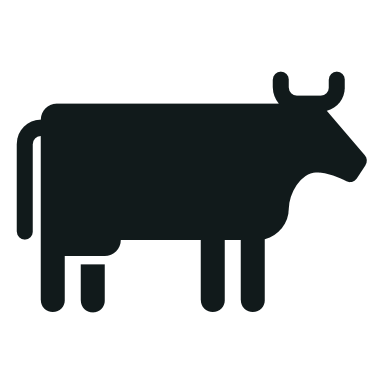 1.5bn
50bn
More than 50bn
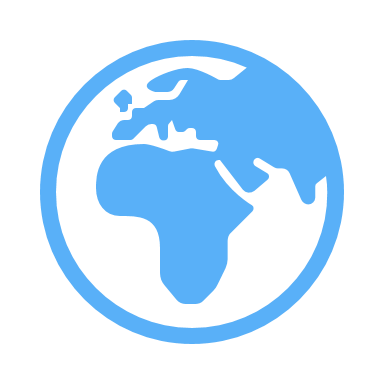 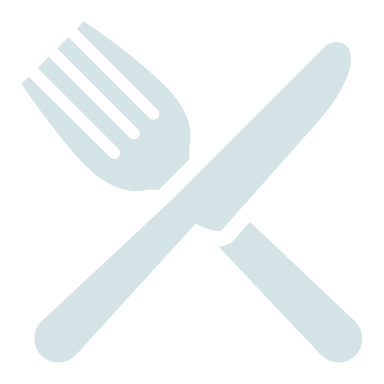 
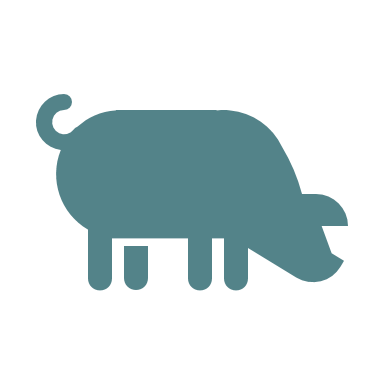 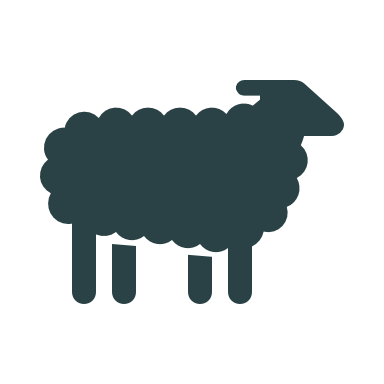 animals consumed
1.5bn
0.5bn
Unsustainable production & consumption
Reduce food waste increase plant-based
Tackle overuse and misuse of antibiotics
Emergence of infectious disease 
Underprepared health systems
Dislodged viruses
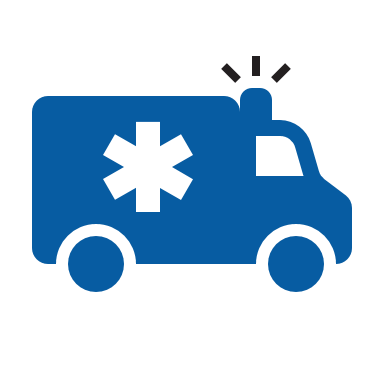 Source: World Economic Forum, 2020
*NASA (National Aeronautics & Space Administration), NOAA (National Oceanic & Atmospheric Administration), IPCC (Intergovernmental Panel on Climate Change)
Climate Change
GHG concentrations happening 10 times faster than any sustained rise in CO2 during past 800,000 years
2020  412.63 ppm
We need to stabilise GHG concentrations to prevent dangerous anthropogenic interference with the climate system
We must listen to the Earth’s best scientists;
climate change moving faster than we are
700,000
550,000
450,000
250,000
50,000
0
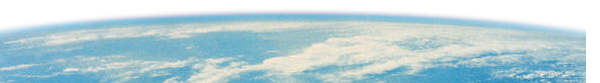 Staying below 1.5oC requires rapid, far-reaching and unprecedented changes to all aspects of society
Source: NASA, NOAA, March 2020
What does ESG mean?
The limitations of traditional financial analysis
Environmental
Social
Governance
Book value
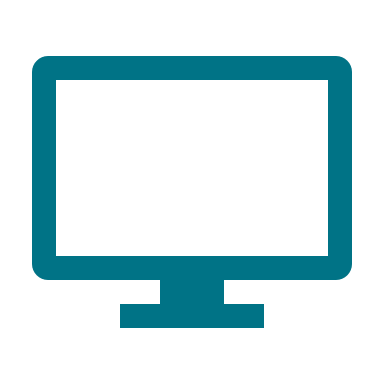 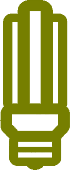 Air and water pollution
Waste management
Energy efficiency
CO2 emissions
Customer privacy
Labour health and safety
Training and development
Product safety
Leadership
Executive pay
Shareholder rights
Audits and internal controls
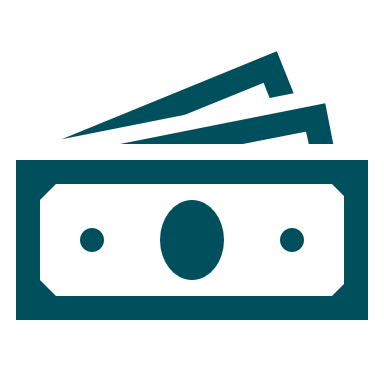 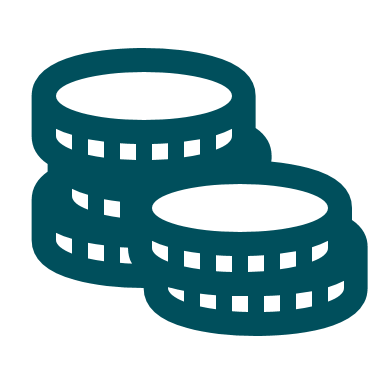 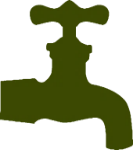 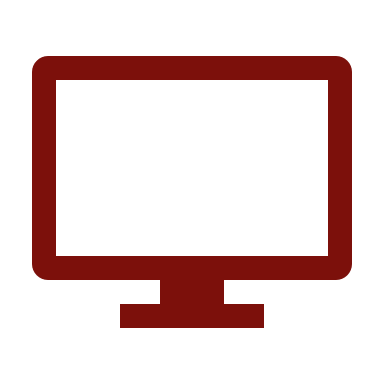 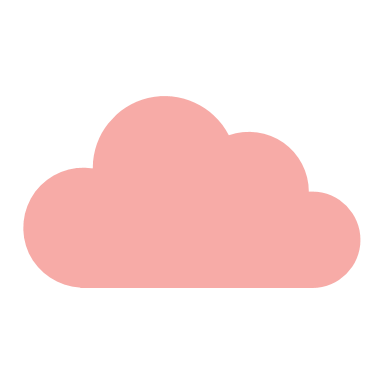 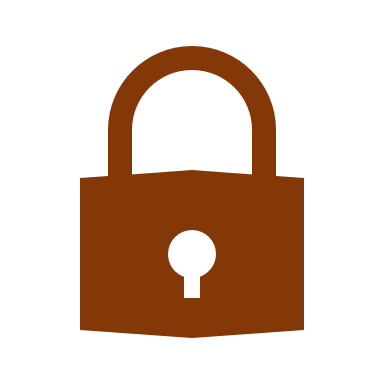 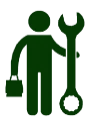 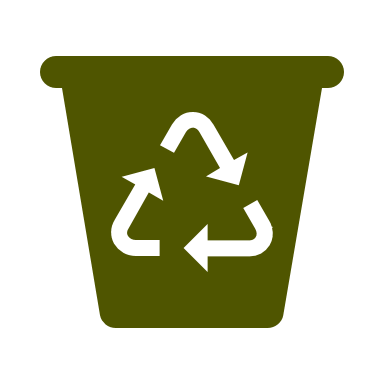 ESG issues
The spectrum of capital
Negative Screening
Values Investing
Risk framework to protect value
Positive screening 
Sustainable winners
Positive screening 
Impact
leaders
Traditional
Ethical
ESG
Sustainability
Impact
Financial returns focus
Avoiding Harm
Benefiting All Stakeholders
Contributing to Solutions
Intention togenerate measurablepositive impact, access forunder-served populations
Source: M&G, adapted from the Impact Management Project and ImpACT Alliance
Impact investing
Why now?
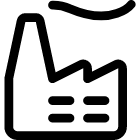 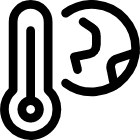 Global warming
Pollution and waste
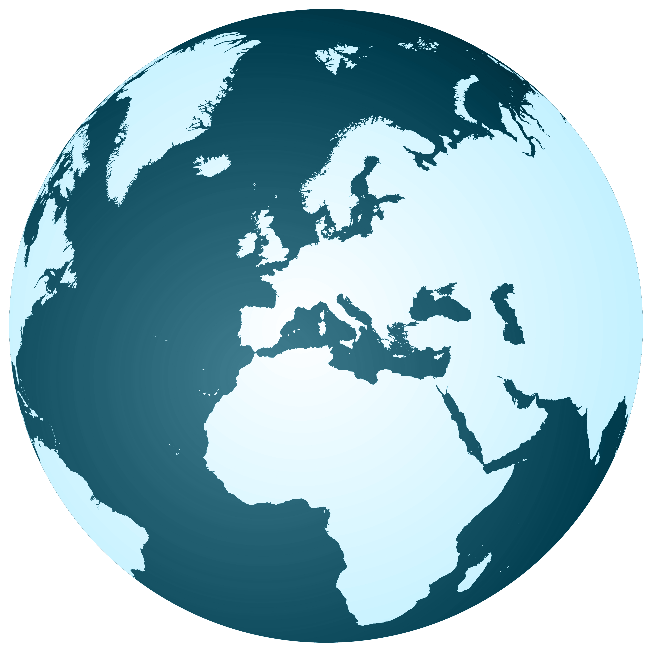 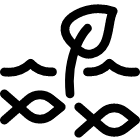 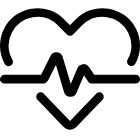 Health issues
Biodiversity loss
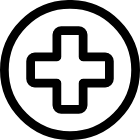 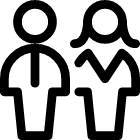 Inequalities
Gender inequality
Poverty
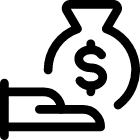 Source; M&G
Impact investing
Applying impact–defining criteria to listed equities
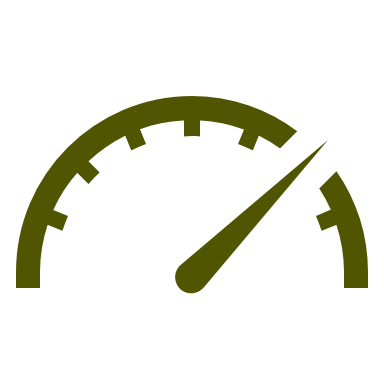 Measurability
Materiality
Intentionality
Additionality
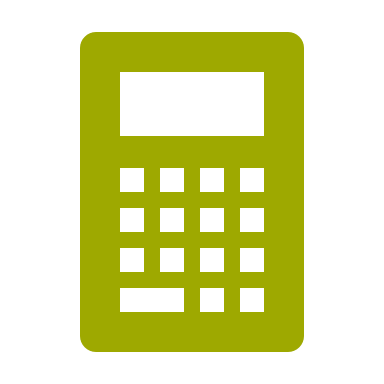 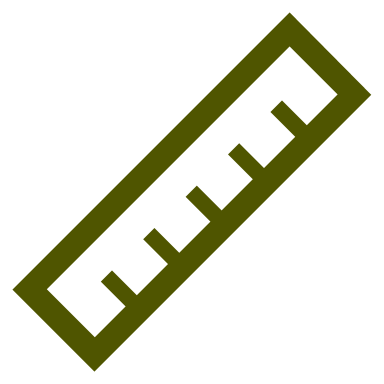 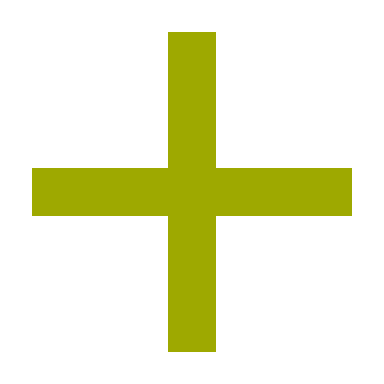 “Growing awareness of impact investing will require mutual fund managers to think creatively about how to select and manage publicly traded companies for positive impact”
Global Impact Investing Network (GIIN)
Source: M&G
Why does ESG matter?
Regulation
Climate Change
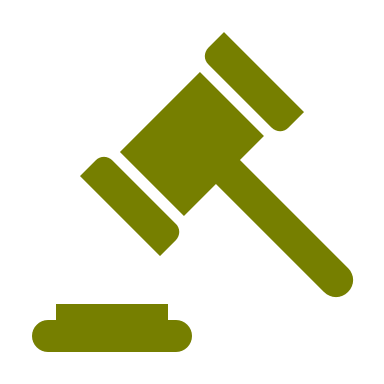 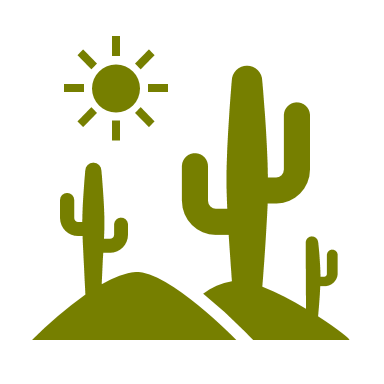 Consumer Preferences
Financial returns
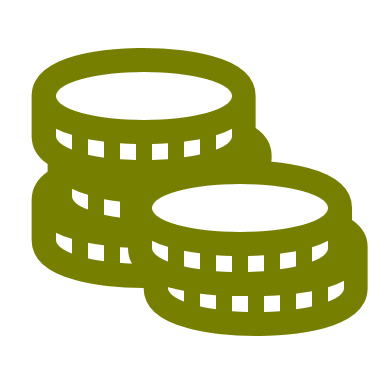 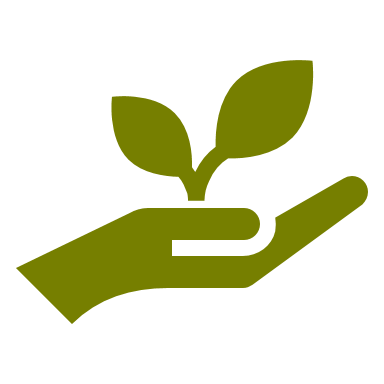 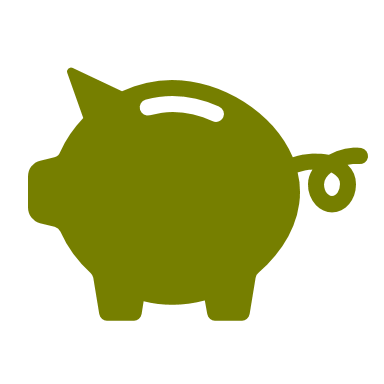 Exponential growth in ESG regulations
ESG regulation turning increasingly towards investors
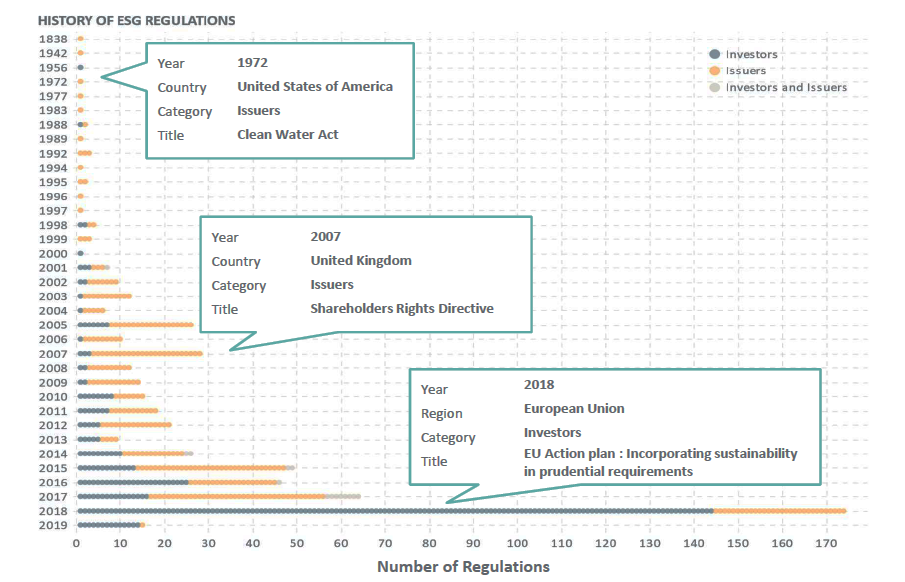 Source: MSCI, ESG trends to watch in 2019, 22 January 2019
[Speaker Notes: NEW SLIDE MAR 19
BA PR + DP]
Imminent introduction of the EU regulatory framework
Mainstreaming sustainability risks and directing capital towards sustainable opportunities
Renewed sustainable finance strategy (consultation ongoing)
Strengthen the foundations of sustainable finance
Increasing opportunities for sustainable finance
Reducing and eliminating climate and environmental risks
Action Plan on SustainableFinance (March 2018)
Re-orient capital flows towards sustainable investments
Mainstreaming sustainability risk into risk management
Foster transparency and long-termism in markets
EU
Sustainable
Finance
Framework
Renewed sustainable finance strategy (end 2020)
Further initiatives
Taxonomy
Regulation
Sustainability
Disclosure
Regulation
Green Bonds
Standard
UCITS and
AIFMD
Frameworks
MiFID and IDD
Framework
Non-Financial
Reporting
Green Bonds
Standard
EUEcolabel
CPR / Solvency
Prudential
Requirements
Corporate
Governance
Credit
Ratings
European Green deal – Cross-Sectoral Plan to transition Europe to Climate Neutrality by 2050
New EU Climate Law – to place tackling climate change at the core of EU policy-making
Source: https://www.irishfunds.ie/regulatory-technical/sustainable-finance
Why does ESG matter?
Regulation
Climate Change
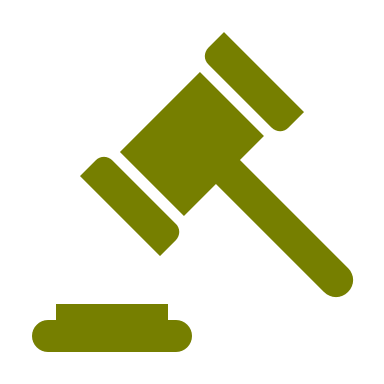 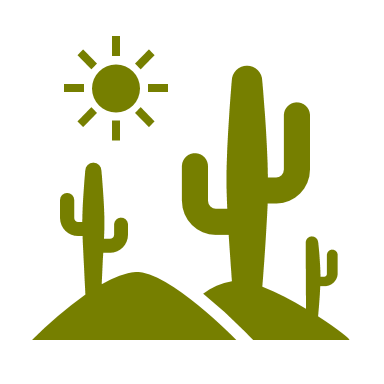 Consumer Preferences
Financial returns
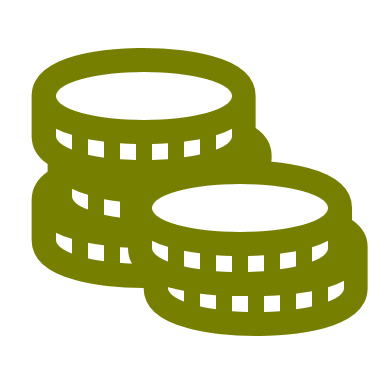 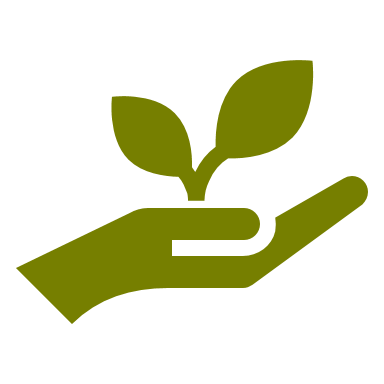 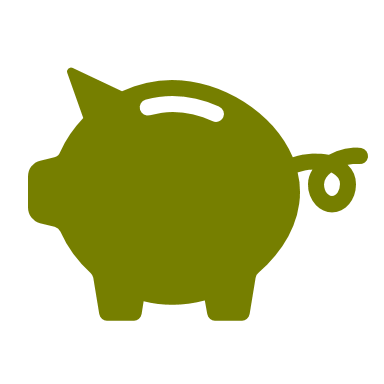 All 5 top risks are environmental
The WEF 2020 top risks
2015
2016
2017
2018
2019
2020
1 Extreme
weather
1
1
1
1
1
2 Climate action failure
2 Involuntarymigration
2 Climate action failure
2
2
2
3 Failure of national governance
3 natural disasters
3 Climate action failure
3
3
3
4 Interstate conflict
4 Terrorist attacks
4 data fraudor theft
4 Biodiversity loss
4
4 State collapse or crisis
5 Climate action failure
5 Unemployment
5 Human-made environmental disasters
5 Natural catastrophes
5
5 Cyberattacks
Economic
Environmental
Geopolitical
Societal
Technological
Source: World Economic Forum
Why does ESG matter?
Regulation
Climate Change
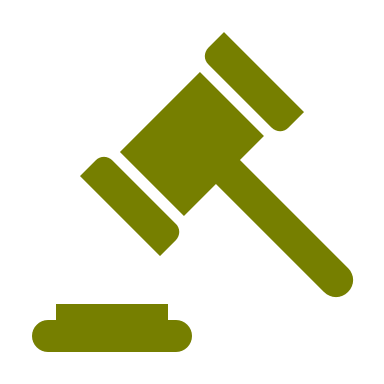 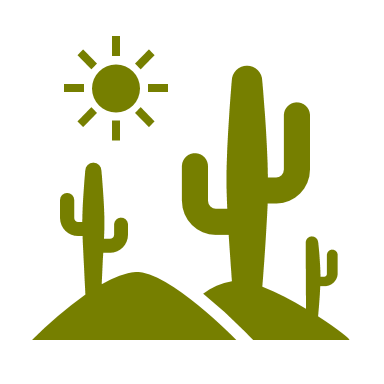 Consumer Preferences
Financial returns
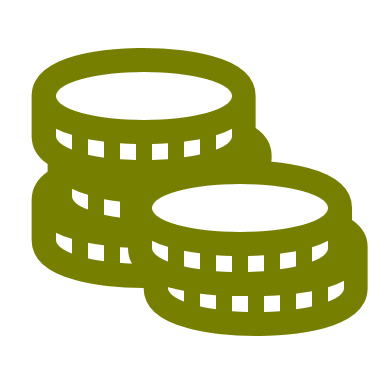 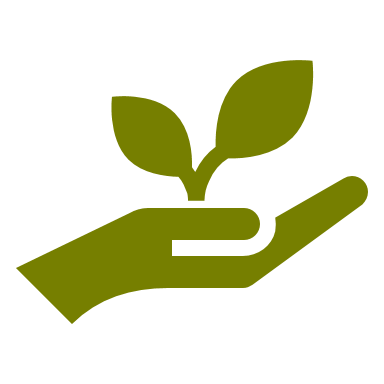 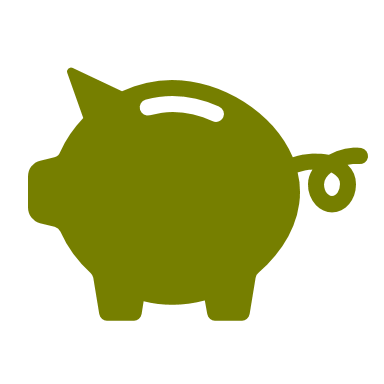 Climbing interest in Sustainable investing
95% of Millennials are interested
“How interested are you in sustainable investing - which is the practice of making investments in companies or funds which aim to achieve market-rate financial returns while pursuing positive social and/or environmental impact?”
General population
Millennials
95%
86%
85%
84%
75%
71%
Source: Morgan Stanley Institute for Sustainable Investing 3rd survey, September 2019
Why does ESG matter?
Regulation
Climate Change
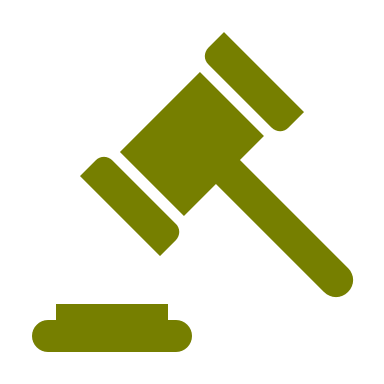 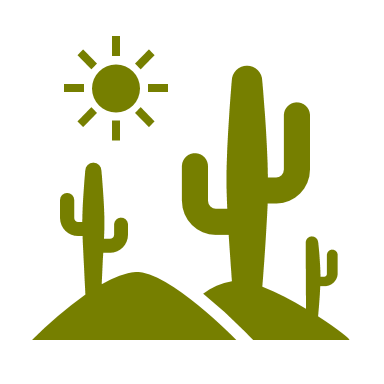 Consumer Preferences
Financial returns
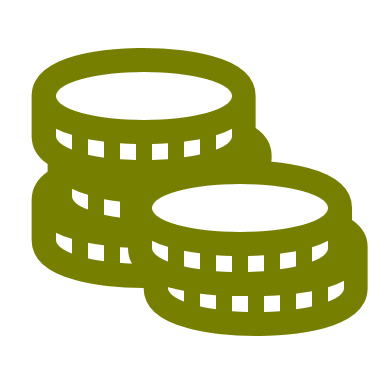 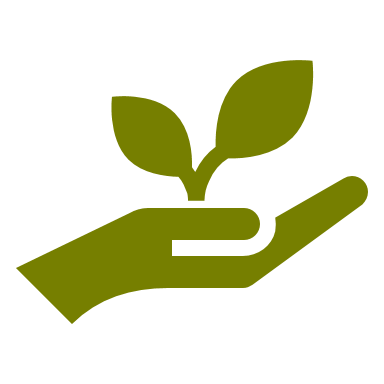 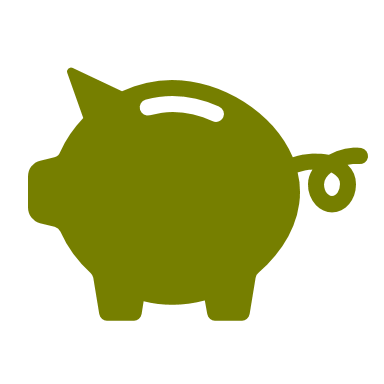 High Sustainability can lead to higher returns over the long term
In 2015, academics analysed more than 2,000 studies – and found that in roughly 90% of the studies, companies with strong ESG profiles had equal or better financial performance than their non-ESG counterparts
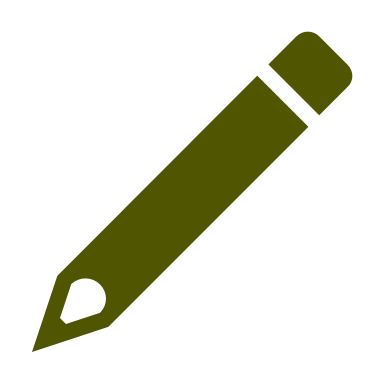 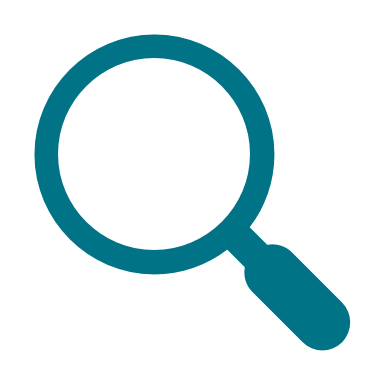 90%
Source: Deutsche Bank, ESG and financial performance: aggregated evidence from more than 2000 empirical studies, 2016
Signing to the PRI
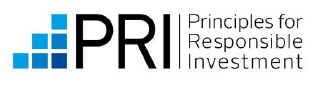 Blueprint for Responsible Investing
6 Internationally recognised principles

Independent Assessment of commitment to incorporating ESG factors into investment decision making 

Yearly Reporting Cycle

13 reporting modules, starting with:
- Organisational overview
- Strategy and Governance
Climate Change
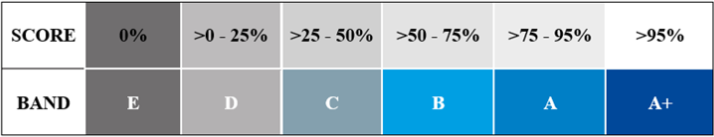 Source: PRI https://www.unpri.org/pri.
Conclusion
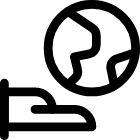 ESG is the future, not a fad
ESG ≠ ethical
ESG is a process, not a type of fund
ESG supports better informed investment decision-making
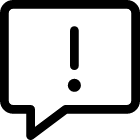 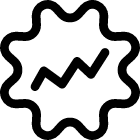 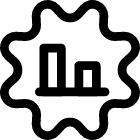 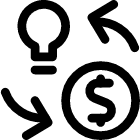 ESG at M&G
UNPRI Scorecard 2019
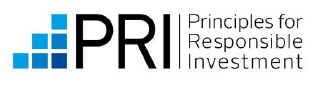 Continuing engagement with clients and issuers is key
M&G
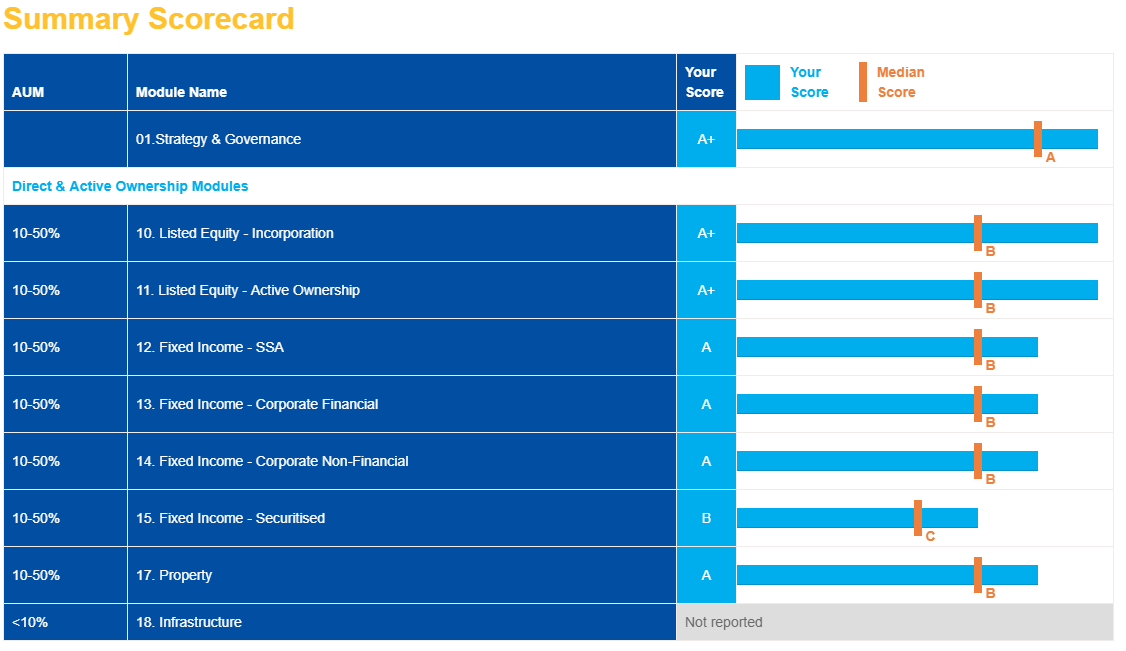 Source: M&G, PRI Assessment Report: M&G Investments 2019.
ESG Integration
Active ESG Engagement
ESG Incorporation
Thematic: Single-Use Plastic
Since 2016: Quarterly ESG portfolio reviews
Key milestones
Q1
2018
Q2
Q3
Q4
2019
ESG Workshop Equity & Fixed Income
Deep-Dive ESG Research
Thematic: Cyber
Thematic: Palm Oil
ESG Engagement Framework
ESG Dashboards
Evidence: ESG #themes in Research
ESG Integrated Equity & Fixed Income
Q4
Q3
Q2
Q1
2018-2020
3-Year Journey
2020
Deliver: ESG Databank
Design: ESG Databank
Thematic: Deforestation
Source: SASB, TCFD, TPI
ESG Scorecard
Climate Scenario Analysis
Climate risk analysis
CA100+ Portfolio Decarbonisation
Q1
Q2
Q3
Q4
2021
Investment Solutions
Climate Change Approach
Towards Paris Alignment
Thematic: Pandemics
Our approach to ESG investment
Comprehensive ESG integration and a dedicated ESG range
ESG
ESG
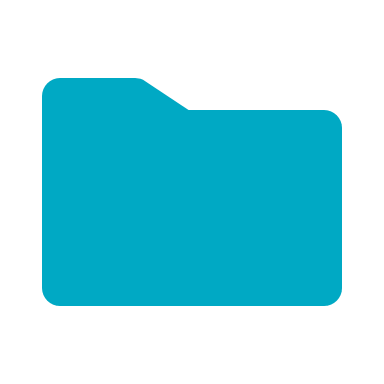 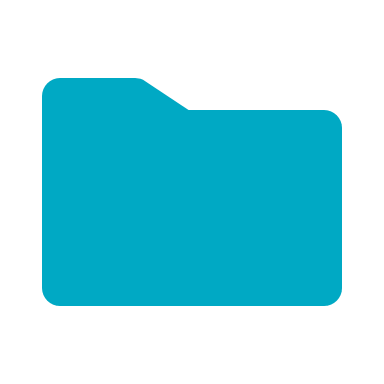 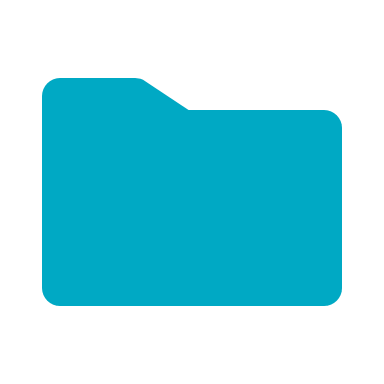 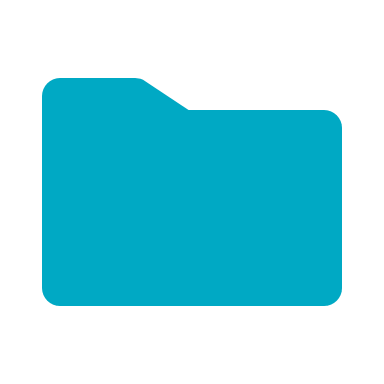 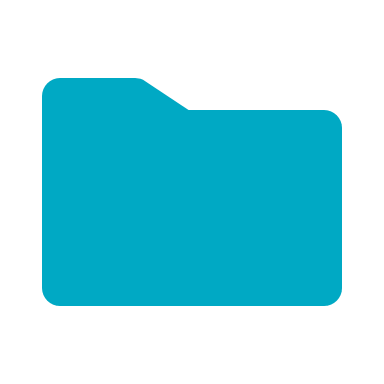 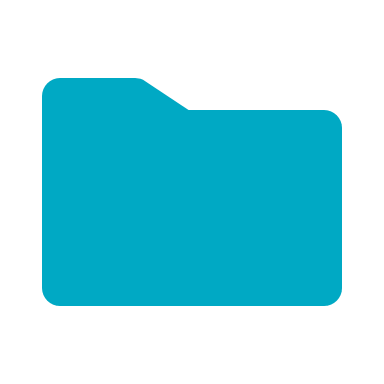 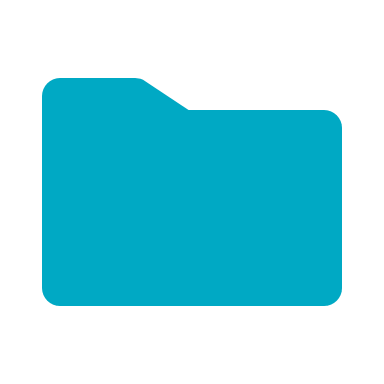 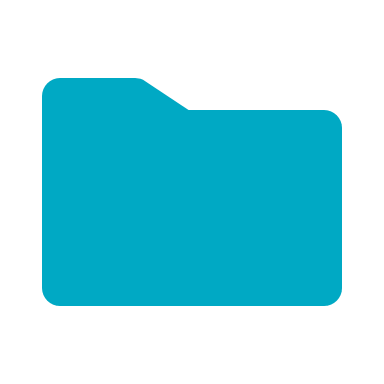 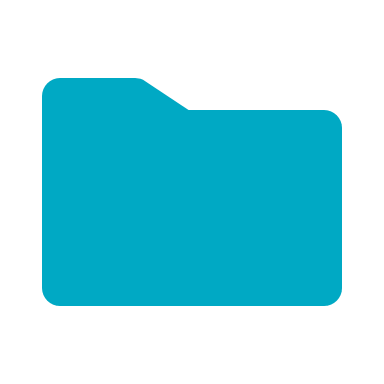 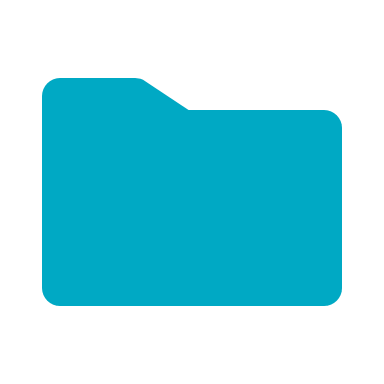 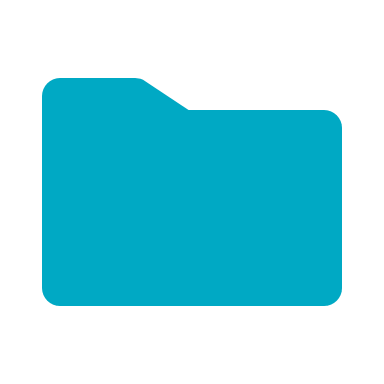 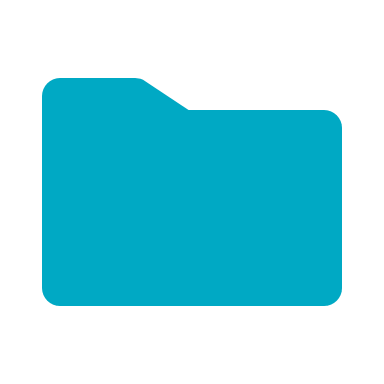 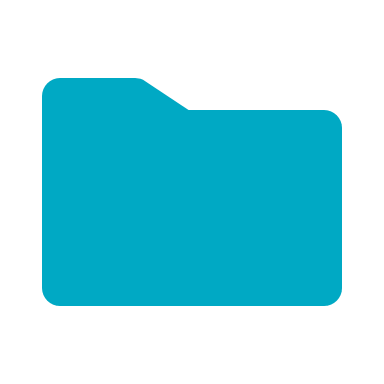 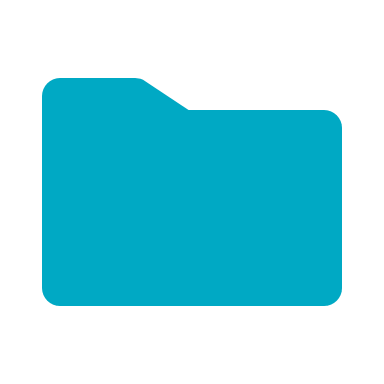 ESG integrated into our mainstream funds across all asset classes
We offer an M&G ESG-labelled family of funds
ESG integration in practice
ESG
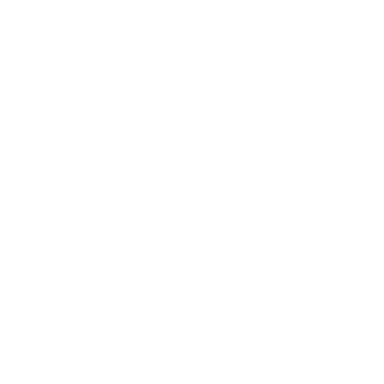 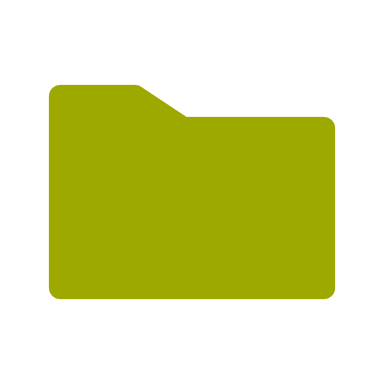 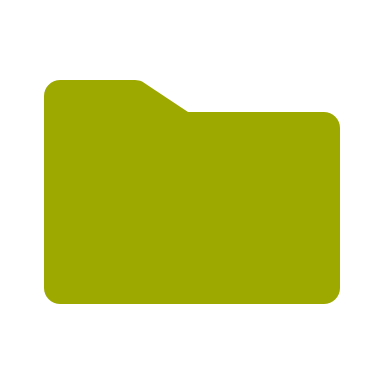 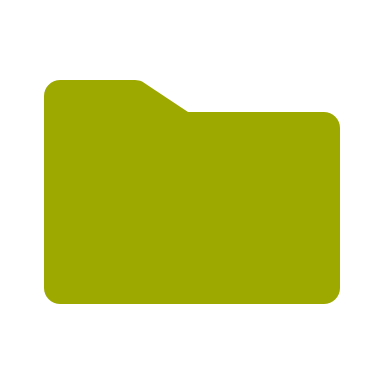 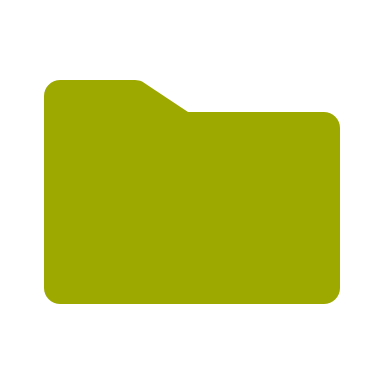 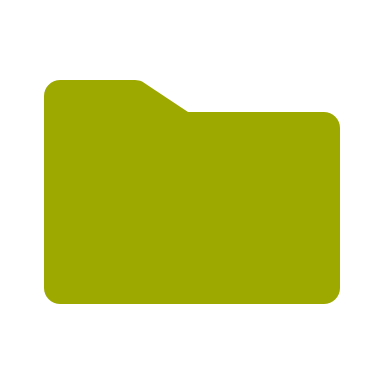 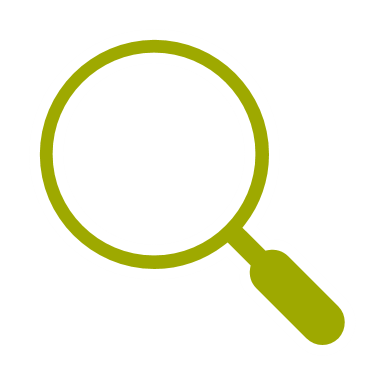 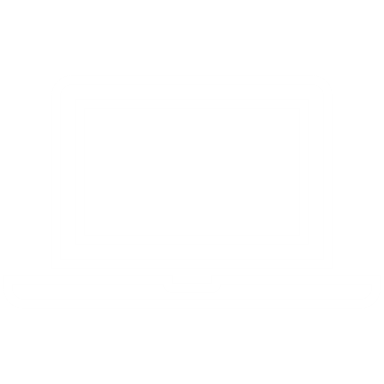 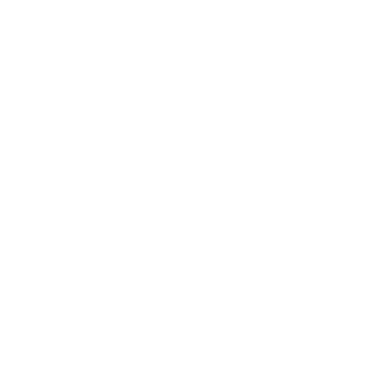 ESG
ESG
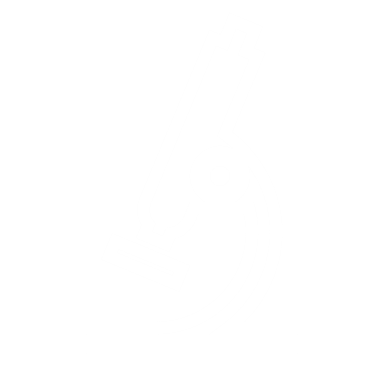 ESG
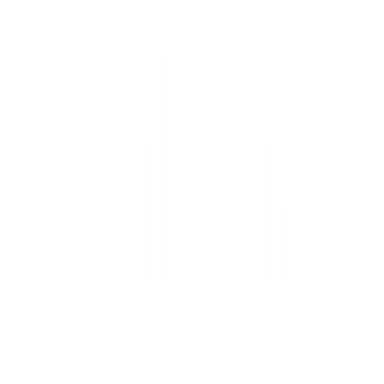 ESG
ESG
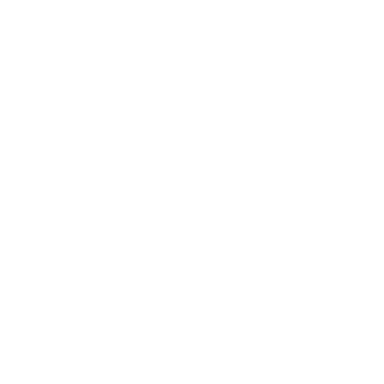 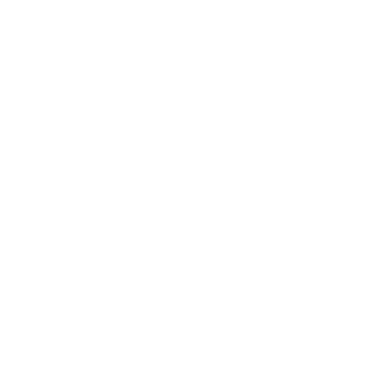 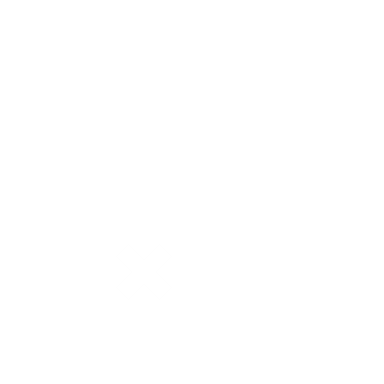 Regular ESG reviews of portfolios
Historically long-term investors, active engagement & voting
#
Proprietary tool records engagement outcomes
ESG hashtags applied to analyst research
Data and insight collated in ESG dashboards
Active, ESG-informed voting and engagement
Systematic integration ofE&S factors
Delivering ESG Integration
ESG Integration is underpinned by three core pillars of activity
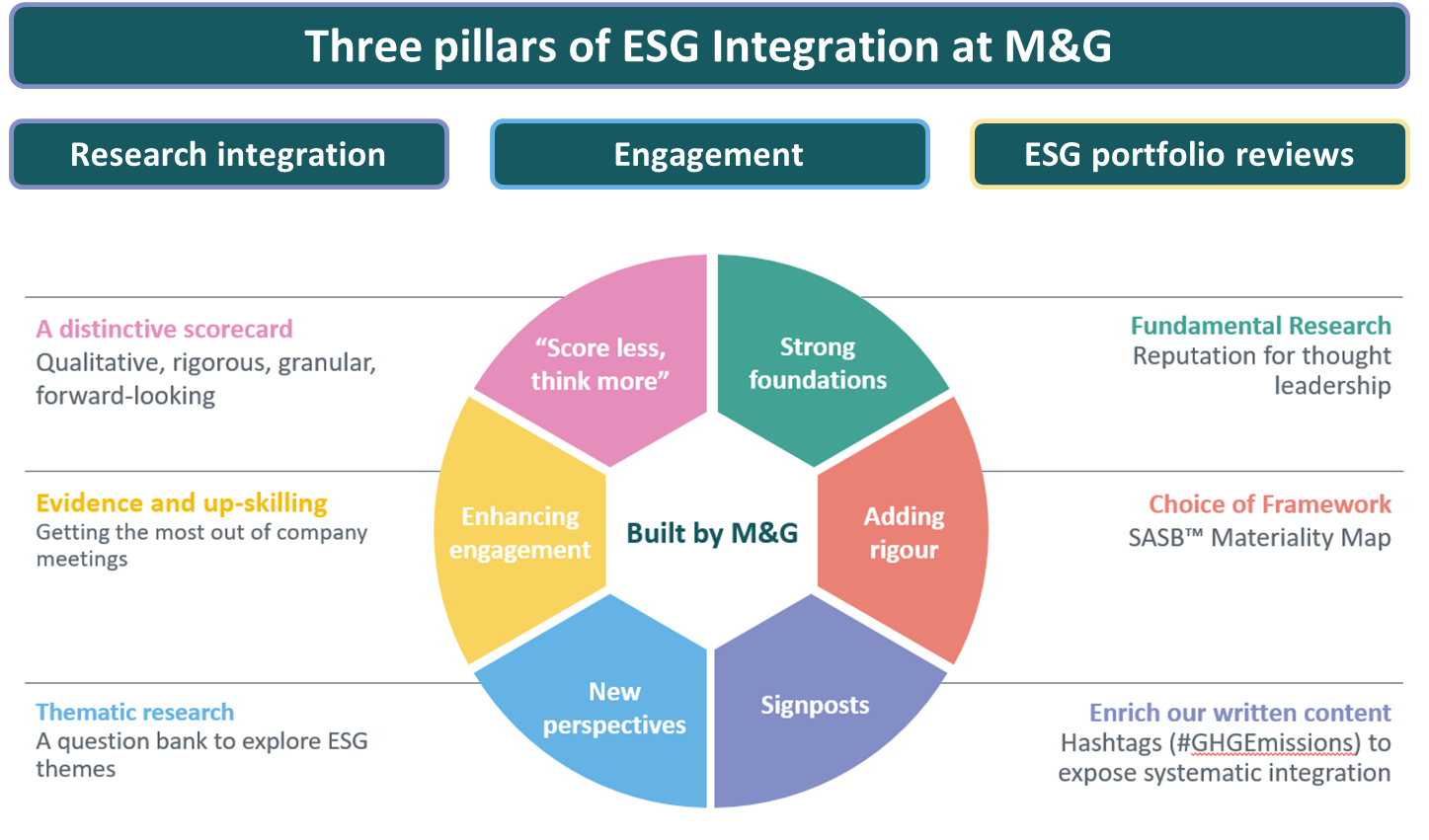 Source: M&G as at November 2020
M&G Climate Policy
Alignment with the Paris Agreement
“As a FTSE100 company and as a long-term asset owner and asset manager, M&G plc has a responsibility to our customers and to wider society to invest in ways which ensure a sustainable future, including tackling climate change and enabling a transition to a low carbon economy”
M&G public commitments:
Net zero in business operations by 2030
Net zero in Investments by 2050
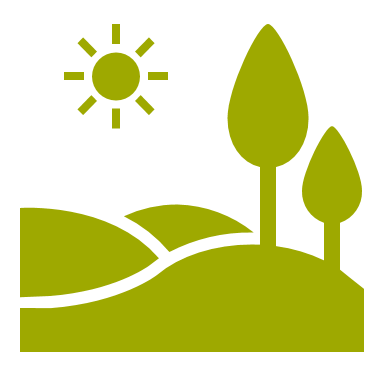 Decarbonising existing portfolios & increasing investments in climate solutions
Source: https://global.mandg.com/~/media/Files/M/MandG-Plc/documents/responsible-investing/climate-change/MG-approach-to-climate-change_0420.pdf
Climate change approach
Portfolio mapping
Risk assessment
Engagement plan
Climate voting
Identifying M&G’s high carbon exposures
Highest carbon emissions; largest M&G-wide exposure; access to management
Evaluating the risk represented by these exposures
Assess transition risk and physical risk; evaluate company’s effective management of these risks
Structured plan for engaging with identified risk exposures
Engagement programme focused on both bilateral and collaborative
Integration of climate change into M&G’s core voting policy
Using shareholder resolutions and director elections as levers for accountability
The key focus is evaluating the risks to our portfolios
ESG product framework
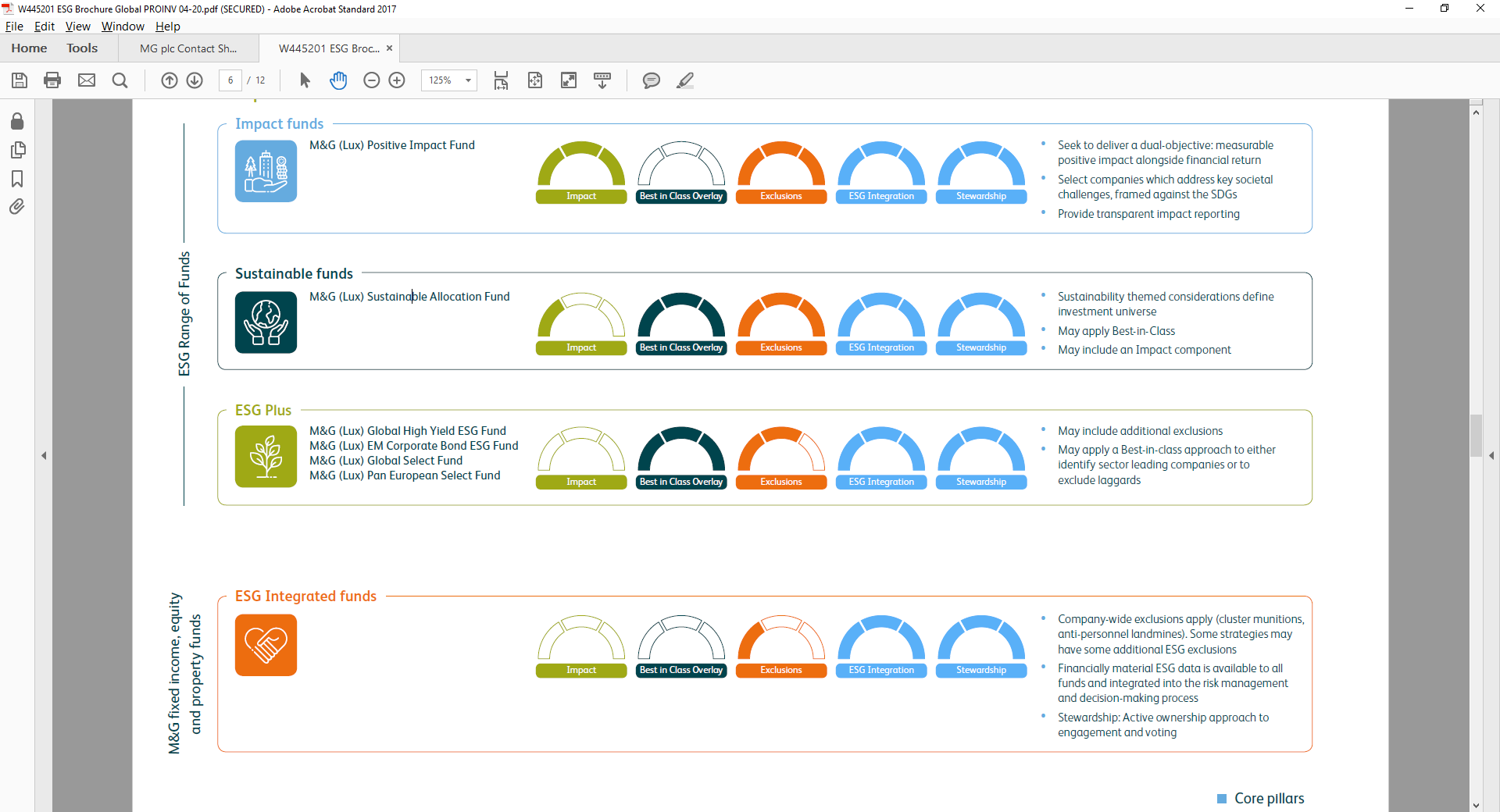 As a minimum, all funds in the ESG range apply an agreed set of exclusions:  companies involved in controversial weapons industry, UNGC violators, companies involved in tobacco (production, trading and distribution)*, adult entertainment (production and those deriving revenue from that business *  and companies providing gambling services*  * thresholds apply (5% max revenue from producers, 10% max revenue from distributors) ​
The value of investments, and the income from them, will fluctuate. This will cause the Fund price to fall as well as rise and you may not get back the original amount you invested.
Source: M&G, May 2020
ESG support for investment teams
Research, Stewardship & Sustainability, Investment Analytics
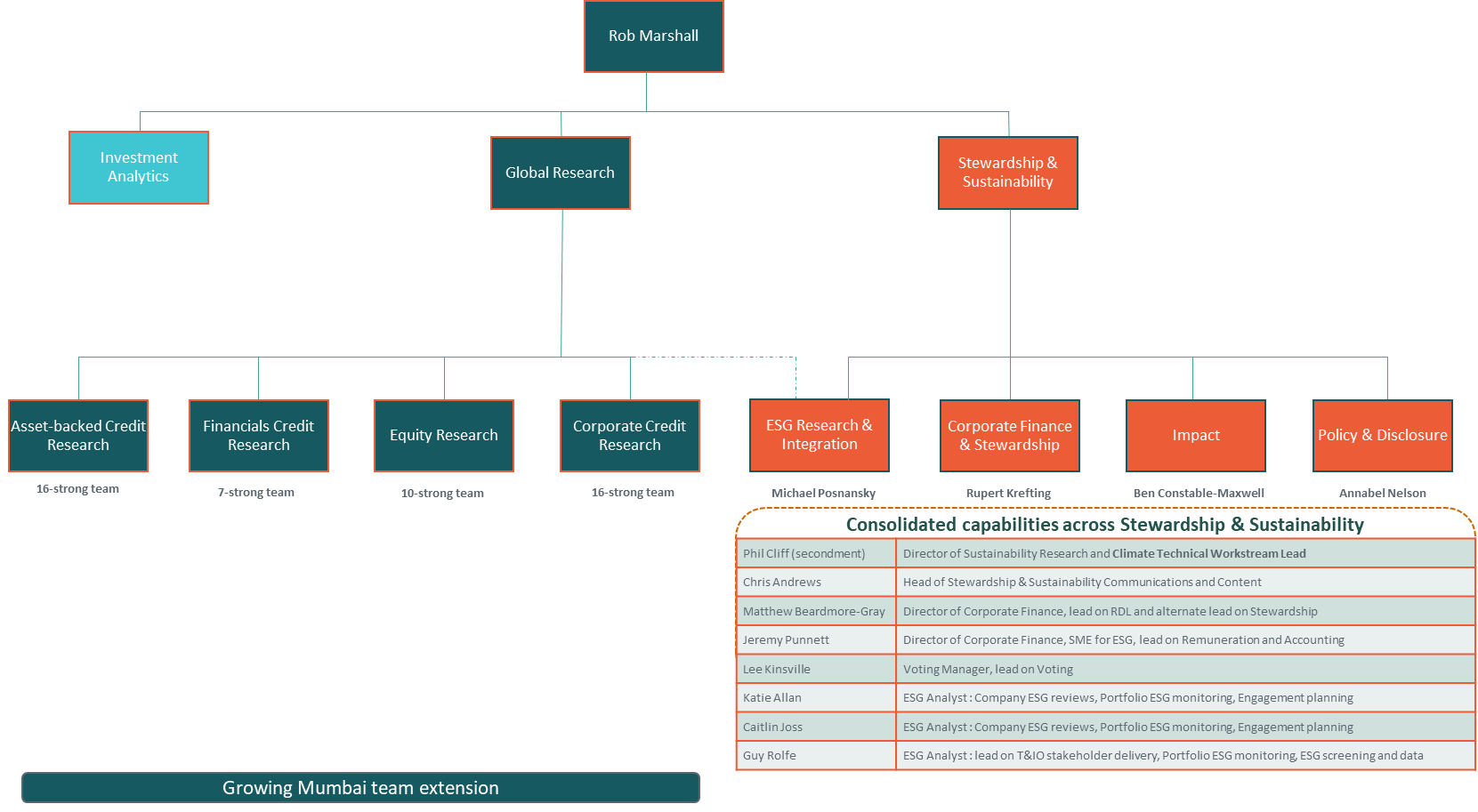 Source: M&G, November 2020
For Investment Professionals only. Not for onward distribution. No other persons should rely on any information contained within.

This financial promotion is issued by M&G International Investments S.A. Registered Office: 16, boulevard Royal, L 2449, Luxembourg.